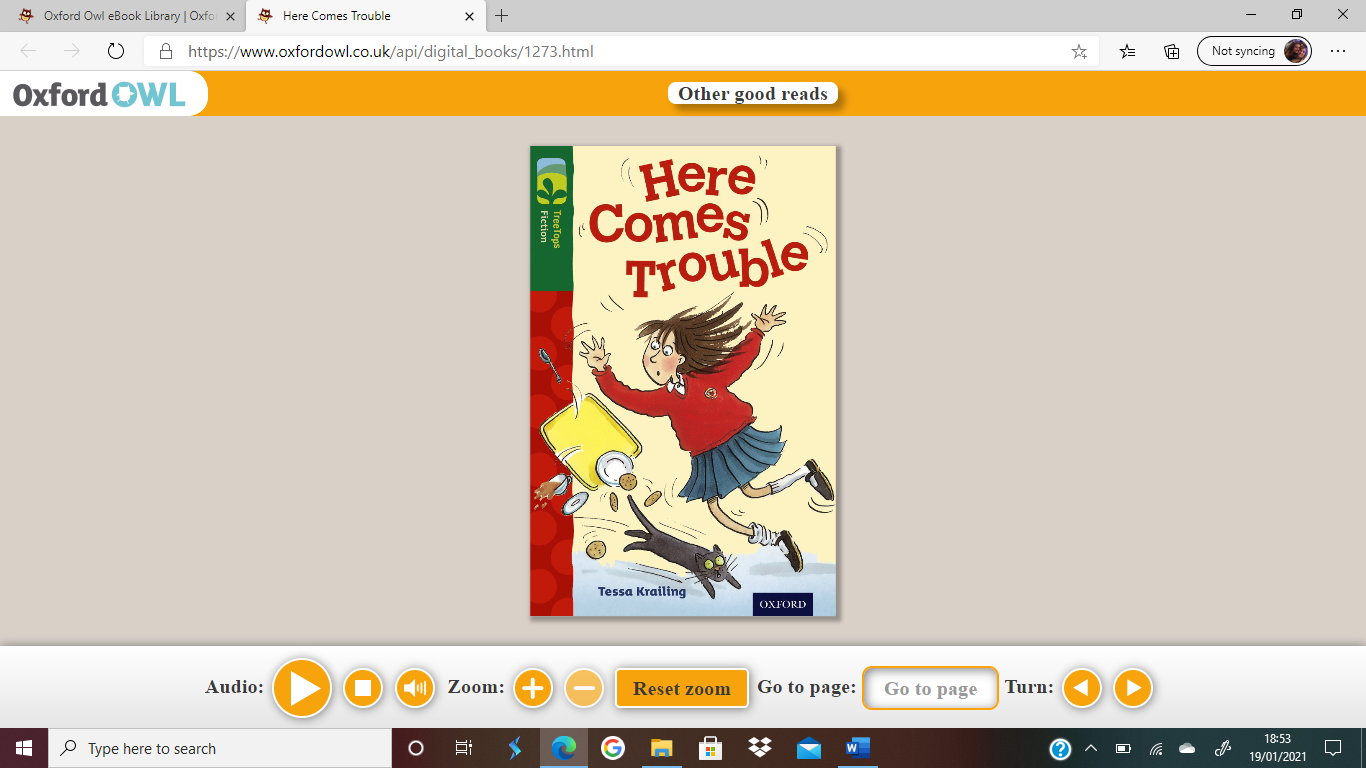 You are going to read chapter 1 of ‘Here Comes Trouble’.

As you read it, answer each of the questions on the slides.

What do you think the story is going to be about?

What is the genre of the story?
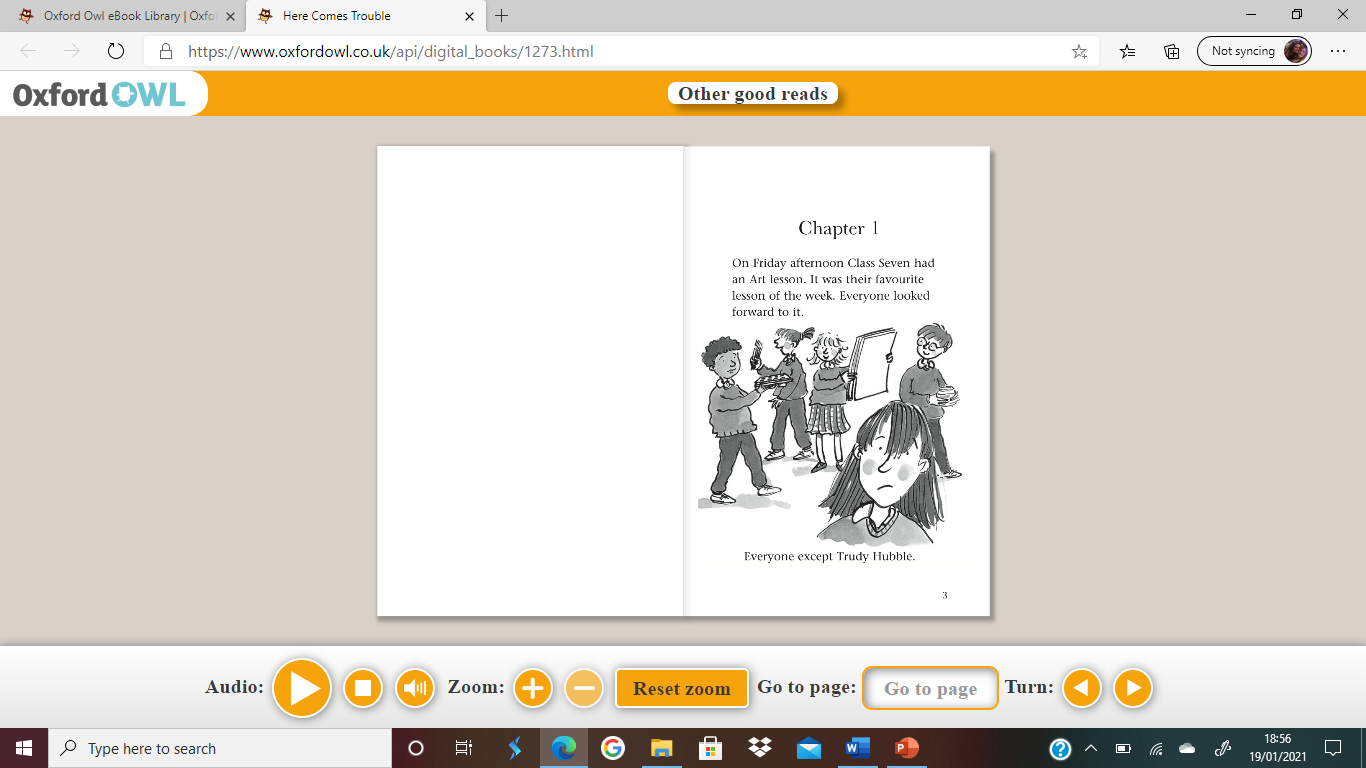 When was Class Seven’s art lesson?

Why do you think Trudy Hubble didn’t look forward to art?
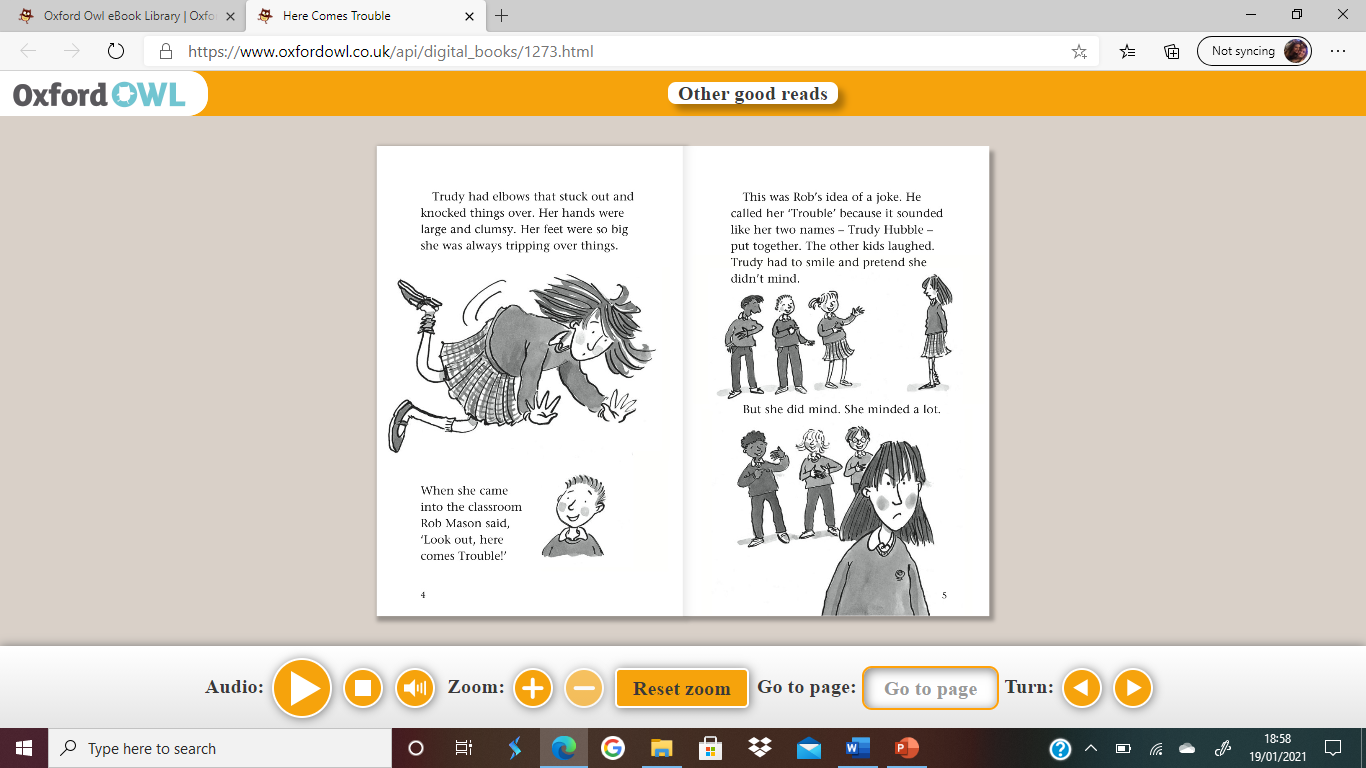 How did Trudy’s body make her clumsy?

What type of person was Rob Mason? How do you know?

Hod did Trudy feel about Rob calling her trouble?

What did she do to show she wasn’t bothered by it even though she was?
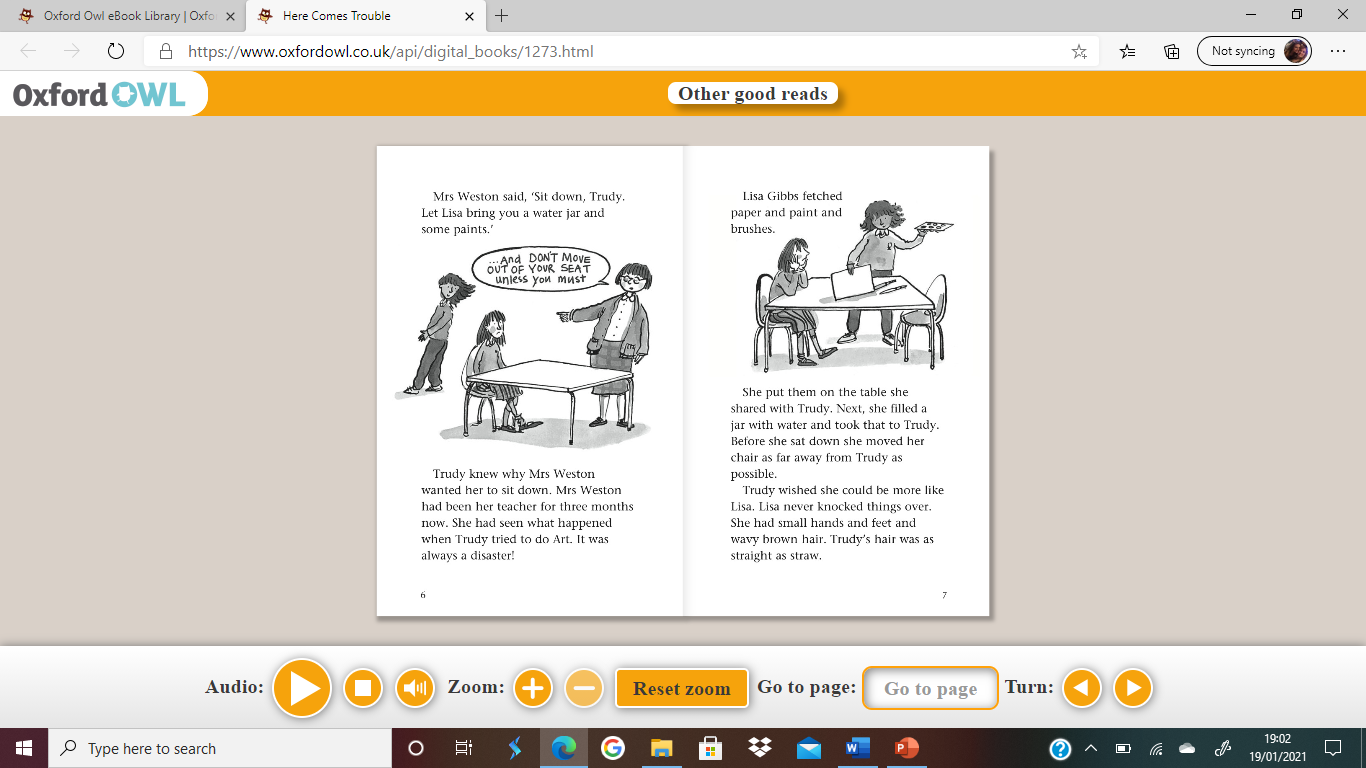 Why do you think Mrs Weston told Trudy to sit down and not move?

Find a word that means the same as catastrophe.

Why did Trudy wish she was more like Lisa?
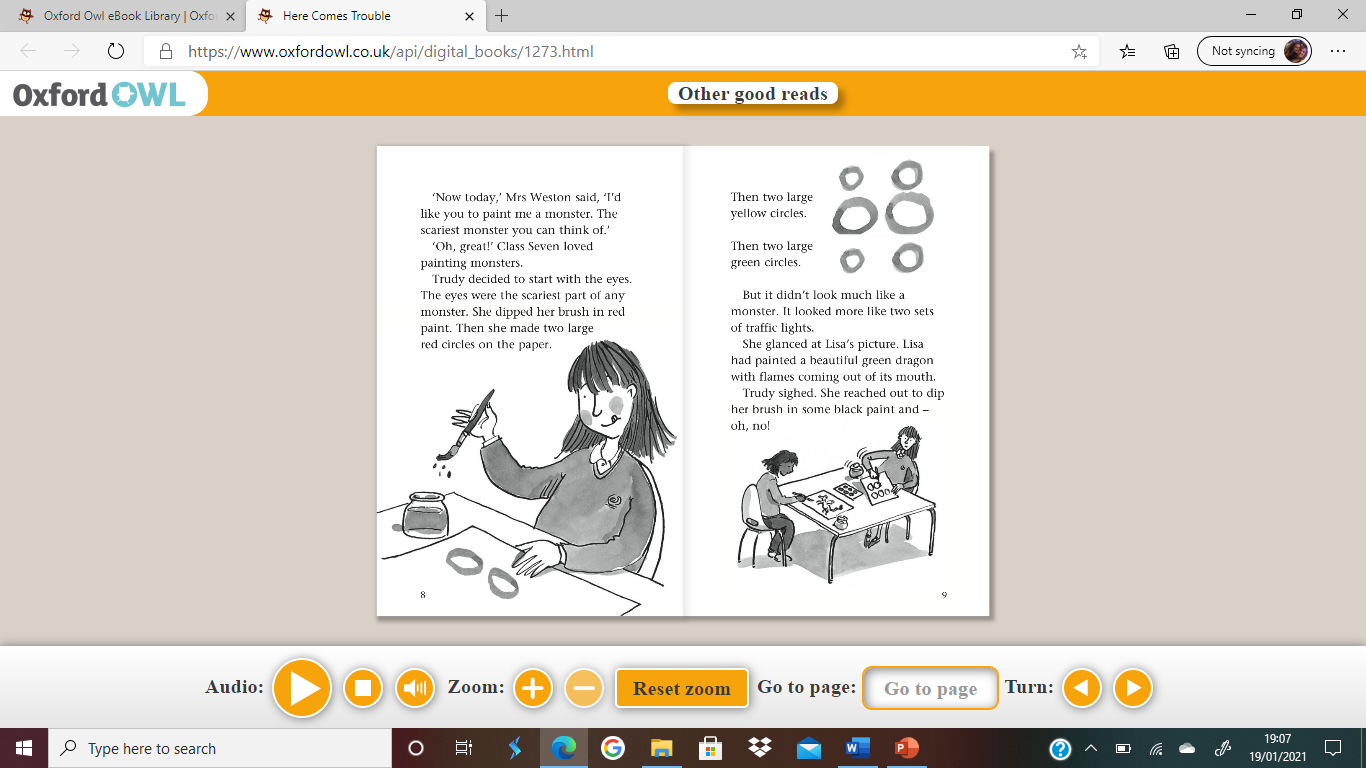 Why did Trudy decide to start with the eyes?

How did Trudy feel when she saw Lisa’s painting? What evidence is there that tells you this?

What do you think happened when Trudy dipped her brush into the black paint?
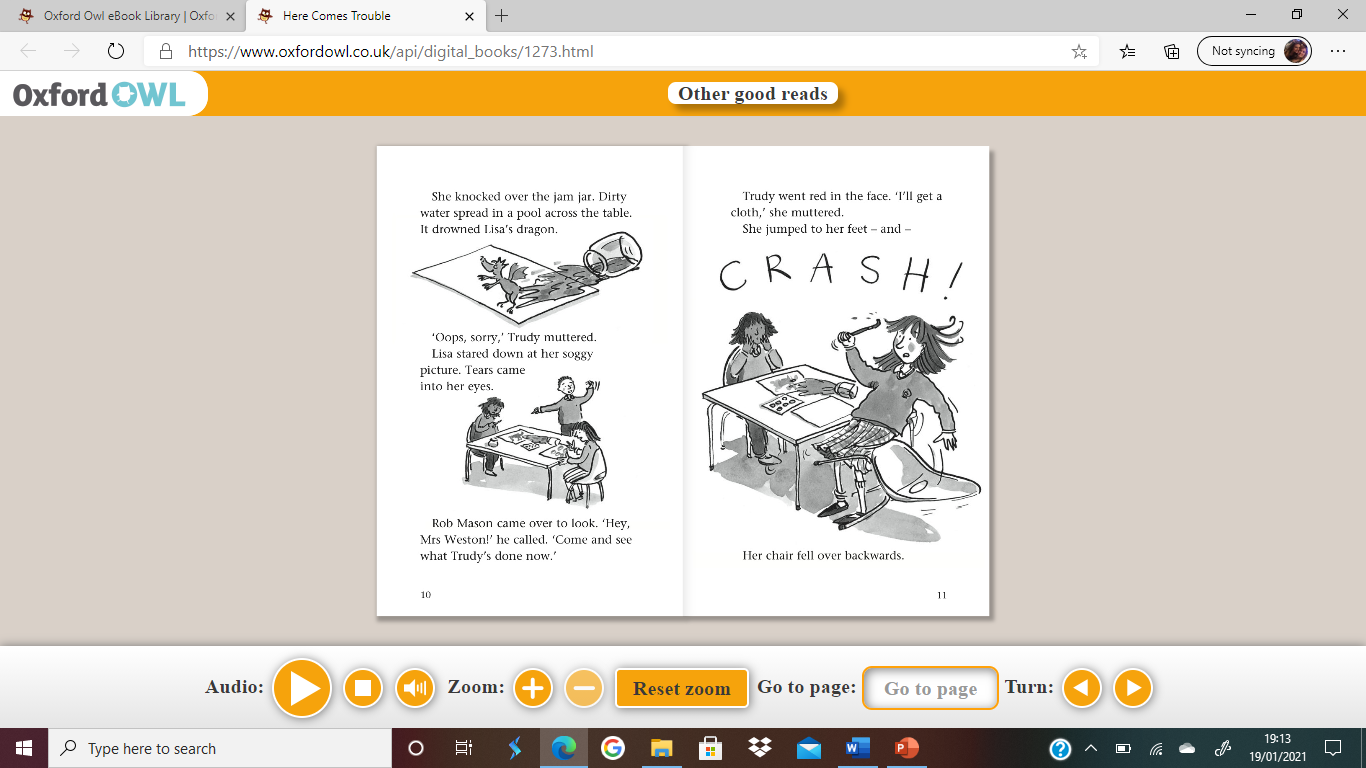 How did Trudy feel about ruining Lisa’s painting? How do you know?

Find a word that means the same as mumbled.
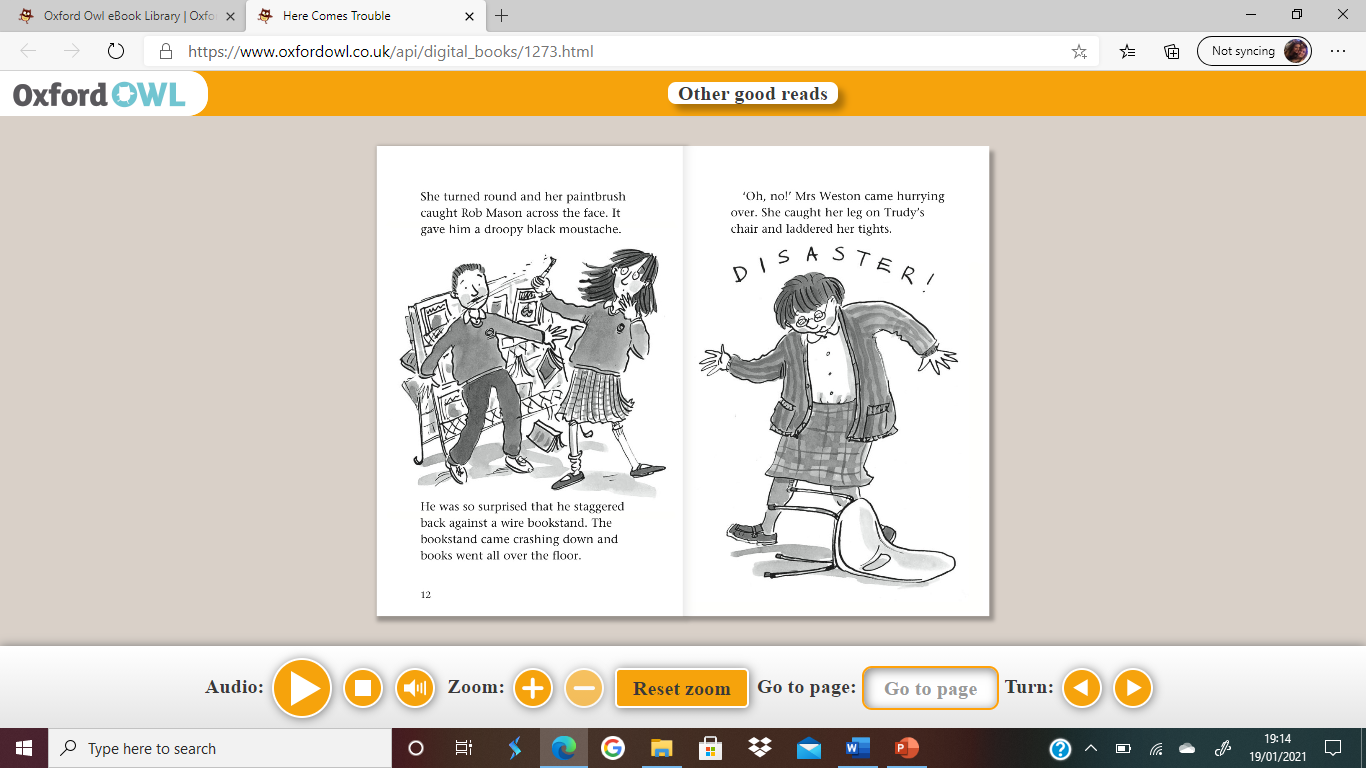 What events happened due to Trudy getting out of her seat?

What does the word staggered mean?

What is a ladder in the context of the story?